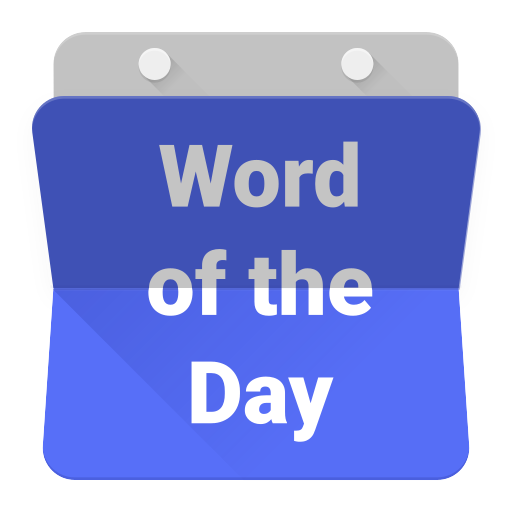 kawin
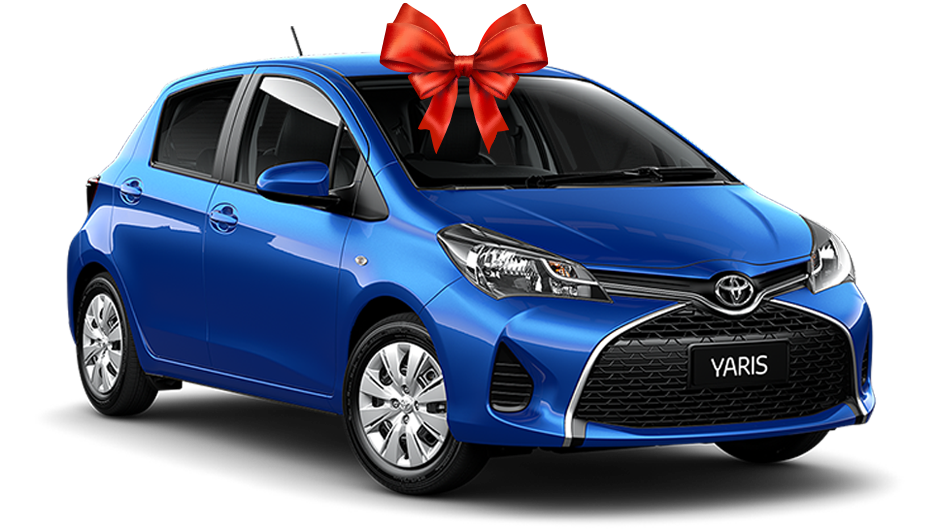 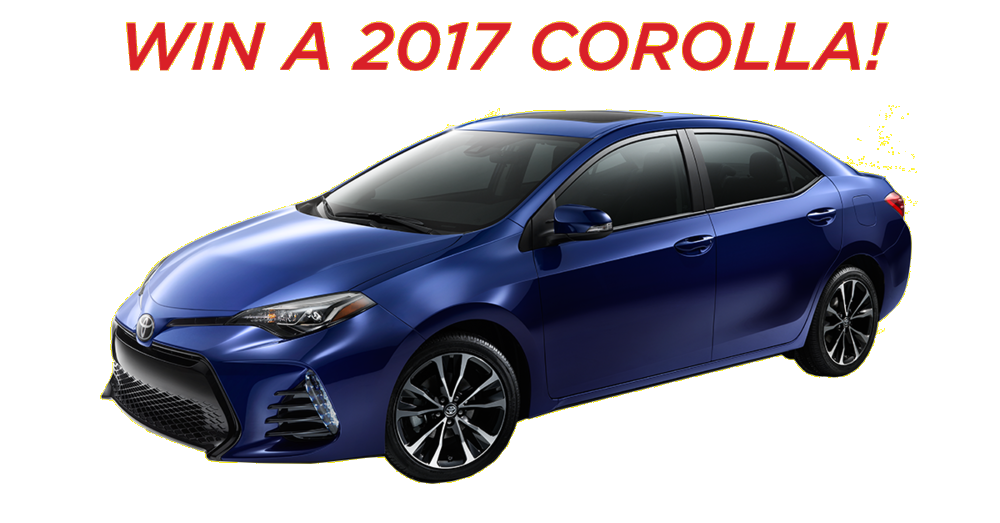 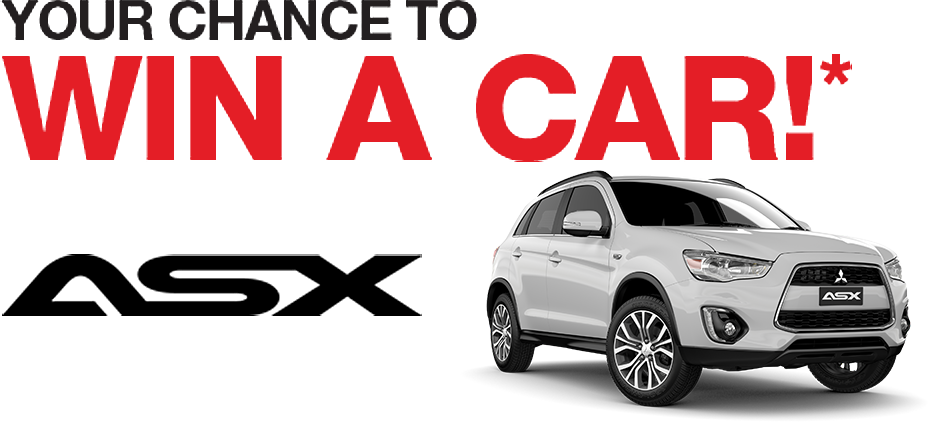 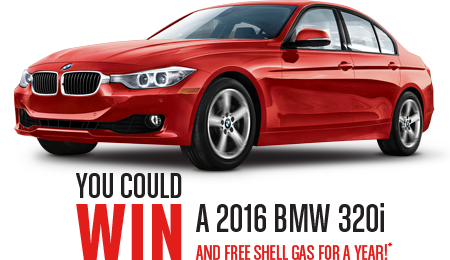 kawin
You are probably thinking that “kawin”, pronounced “car-win”,  is the Indonesian word for “winning a car”, right? Sorry, but you lose yet again!
The verb “kawin” means “to marry” in Indonesian.
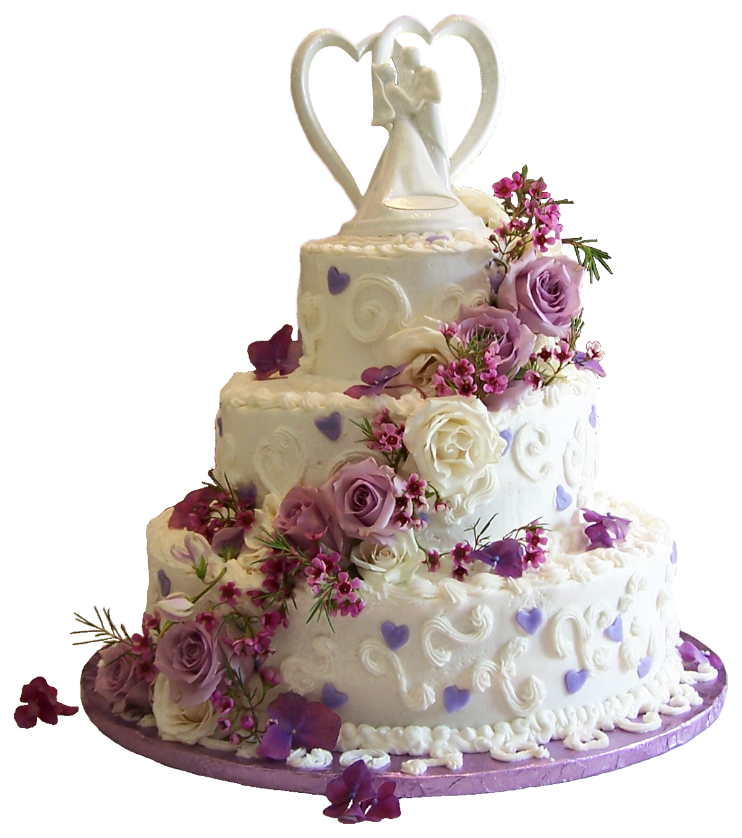 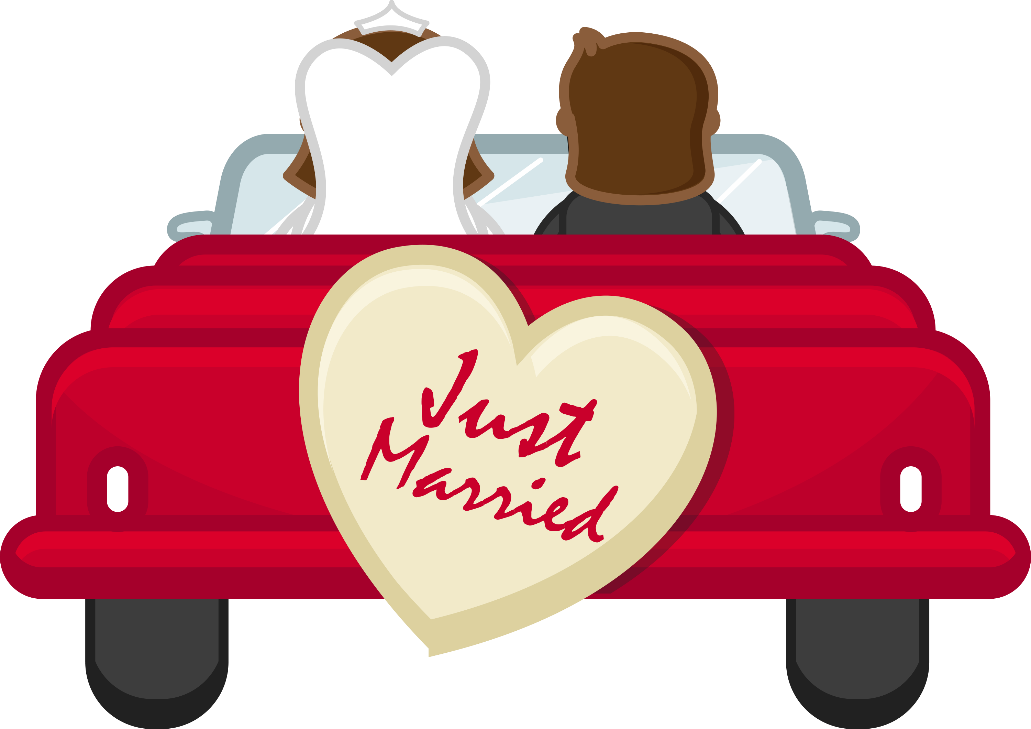 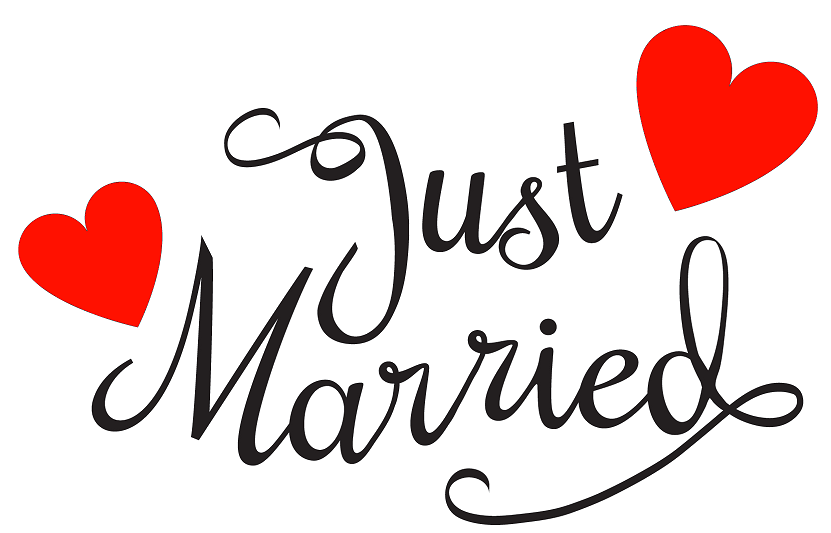 kawin
With the cost of weddings and the price of new cars these days, your only hope of owning a new car anytime soon might be to “kawin”!
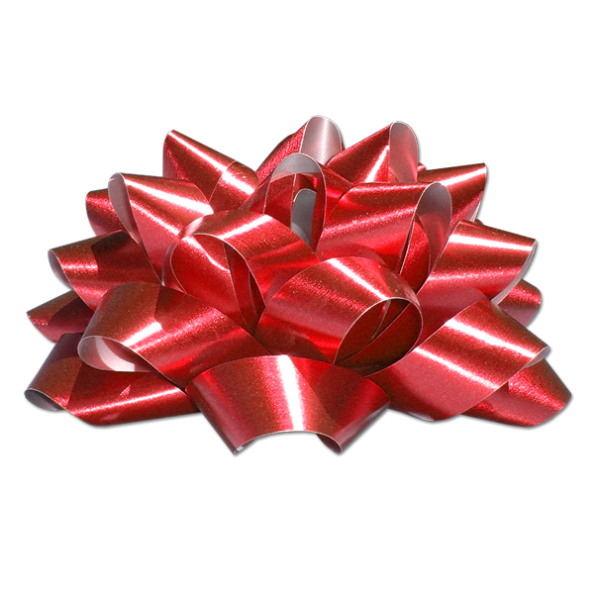 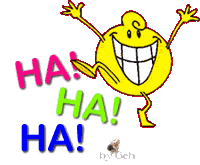 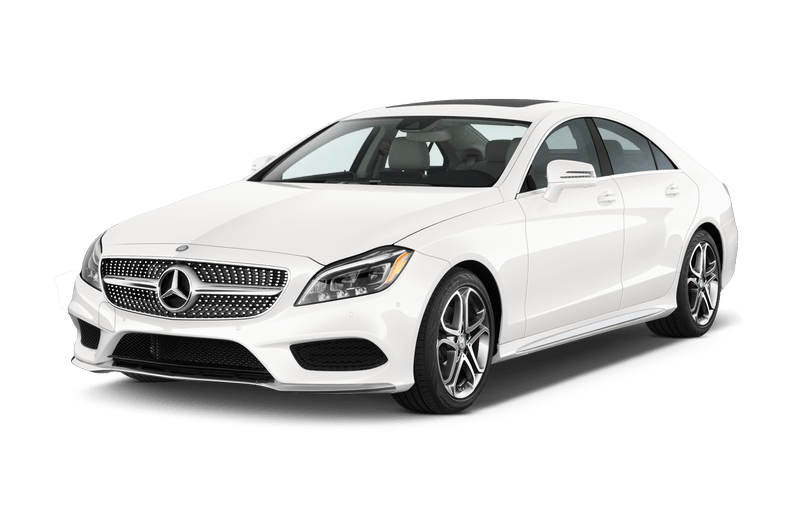